Key National Public Health Initiatives
Shawn D. Crabtree, MSSW, MPA
Executive Director
Key Initiatives
Borrowed from PHAB and Public Health National Center for Innovations (phnci).
Key Initiatives
Key Initiatives
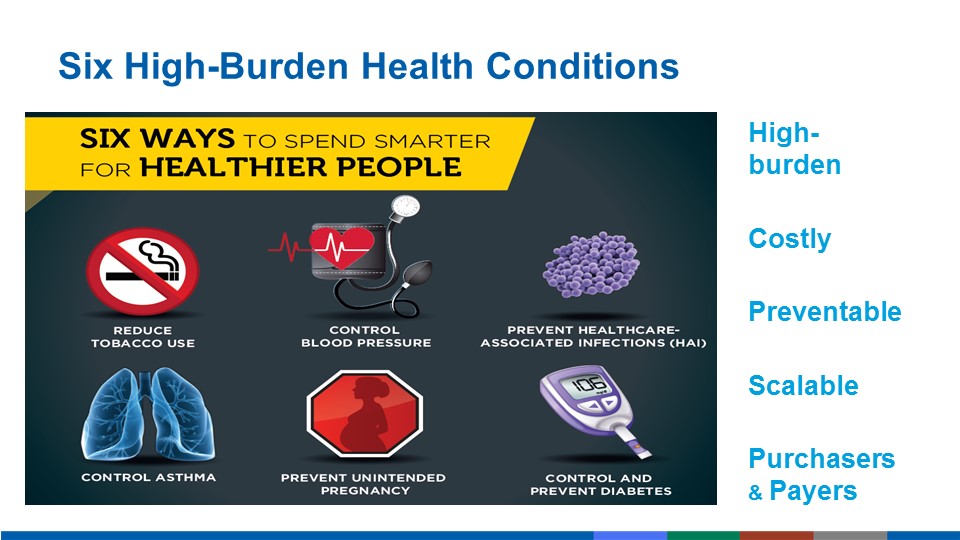 [Speaker Notes: The 6 in 6|18 represents the 6 initial health conditions, including: Tobacco Use, High Blood Pressure, Health Care-Associated Infections, Asthma, Unintended Pregnancies, and Diabetes.
These conditions were selected because they meet the following criteria:
They affect large numbers of people
They are associated with high health care costs
Evidence-based interventions are available to prevent or control these conditions in a short time horizon (less than 5 years)
The evidence-based interventions can be implemented by the health care sector - health care purchasers, health plans, and providers.]
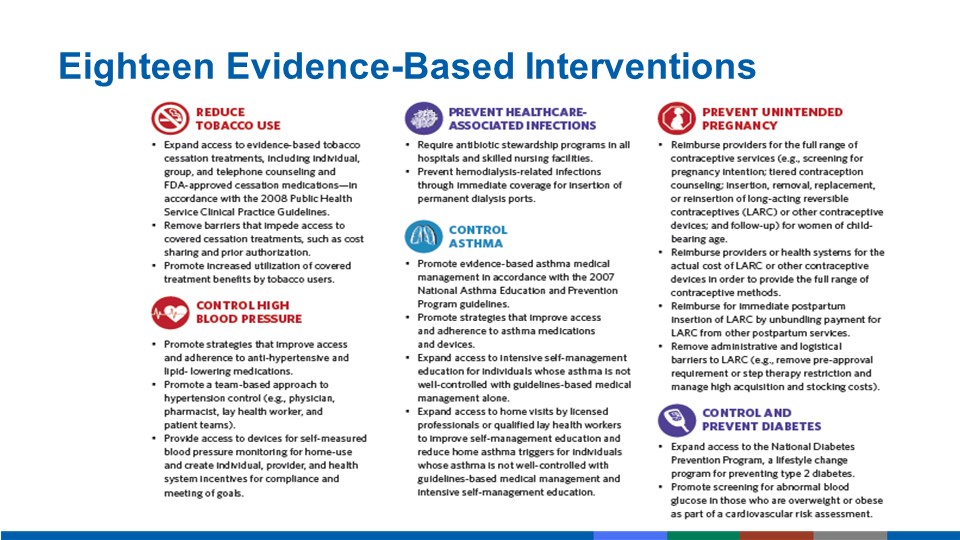 [Speaker Notes: The 18 in 6|18 represents a set of 18 evidence-based interventions associated with each of the 6 conditions that health care purchasers, payers, or providers can implement.]
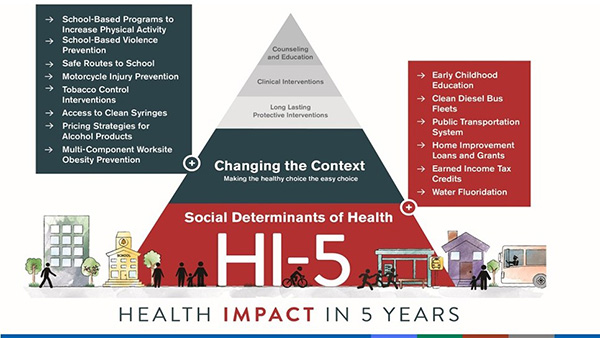 [Speaker Notes: The 18 in 6|18 represents a set of 18 evidence-based interventions associated with each of the 6 conditions that health care purchasers, payers, or providers can implement.]